a
c
CsPbI3 lattice
optical Stark effect
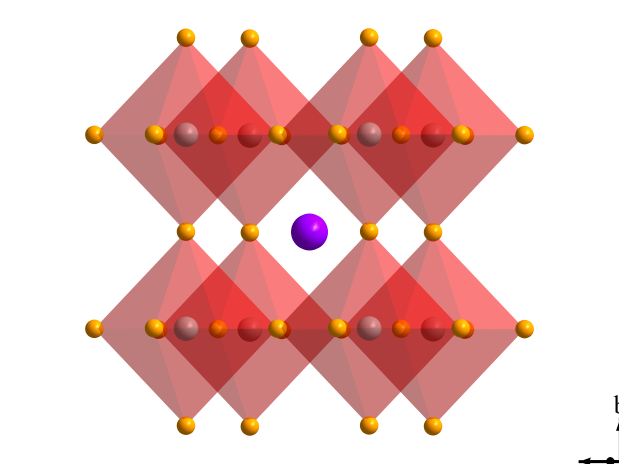 σ+ pump - σ- probe
σ+ pump - σ+ probe
|+1/2>
|-1/2>
|-3/2>
|-1/2>
Cs
Pb
I
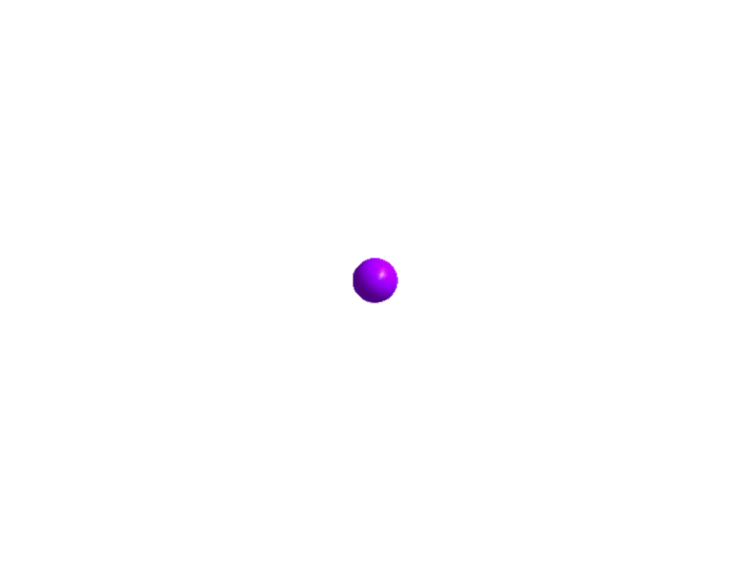 |+3/2>
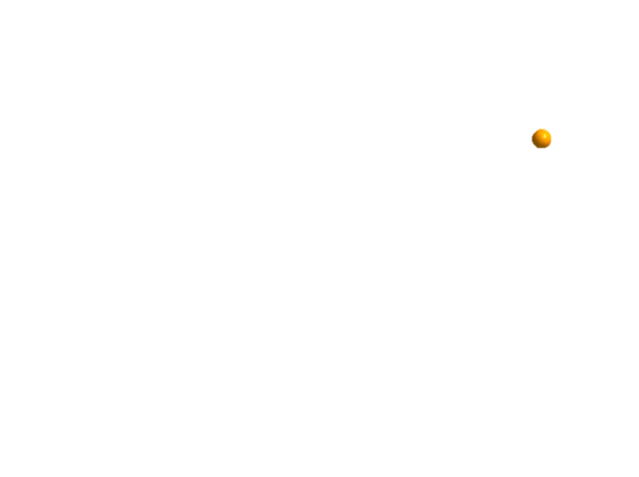 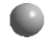 |+1/2>
|-1/2>
|+1/2>
d
Bloch-Siegert shift
b
σ+ pump - σ+ probe
σ+ pump - σ- probe
CB (SO)
|+1/2>
|+3/2>
|-1/2>
|+1/2>
σ-
σ+
|+1/2>
|-1/2>
|mJ>
|-1/2>
|+1/2>
|+1/2>
|-1/2>
VB
|-1/2>
|-3/2>
[Speaker Notes: Figure 1.  Spin selective transition property of the Lead based Perovskite QDs and principles for separation of the OSE and BSS. (a) Schematic illustration of the crystal structure (b) Band edge degenerated optical transition couples circularly polarized light. (c) Interaction energy diagram of the optical Stark shift, which occurs at the spin -1/2 (1/2) states and detected only by σ+σ+ pump-probe selection. (d) Interaction energy diagram for the Bloch-Siegert shift, which occurs at the spin 1/2(-1/2) state and detected only by σ+σ- pump-probe selection.]
a
b
5.4 nm CsPbI3 QDs
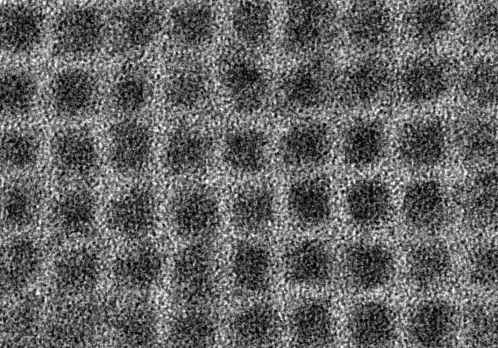 1.98 eV
10 nm
c
ћωph = 2.64 eV
CB (LE&HE)
X
CB (SO)
VB
[Speaker Notes: Figure 2. Steady and excited states characterization of the CsPbI3 Perovskite QDs. (a) Transmission of electron microscopy image (TEM). (c) Energy scheme and allowed resonant optical transition of the band edge spin degenerated two particles without interaction. (d) Steady state absorption spectrum, the band edge exciton transition peak is at around 1.976 eV. (e) Transient absorption difference spectra at different delay time, measured with pump photon energy at 2.64 eV (470 nm), to show that the optical transitions are dominated only in the visible frequency region, in the near infrared region no or ignorable optical transitions can be identified.]
c
a
b
ћωph = 1.74 eV
0.30 GW/cm2
ћωph = 0.805 eV
1.86 GW/cm2
ћωph = 1.21 eV
1.71 GW/cm2
e
d
f
ћωph = 1.74 eV
ћωph = 0.805 eV
ћωph = 1.21 eV
g
h
ћωph = 0.792 eV
ћωph = 0.792 eV
[Speaker Notes: Figure 3. Optical Stark (σ+σ+) and Bloch-Siegert (σ+σ-) shift difference spectra of CsPbI3 quantum dots upon strong femtosecond pulse pump at zero delay time. (a) Difference spectra observed with pump photon energy at 1.736 eV (714nm) and outside measured laser intensity at around 0.3 x 109 Wcm-2. (b) Difference spectra observed with pump photon energy at 1.21 eV (1027 nm) and outside measured laser intensity at around 1.71 x 109 Wcm-2. (c) Difference spectra observed with pump photon energy at 0.805 eV (~1540 nm) and measured outside laser intensity at around 1.86 × 109 Wcm-2. All the measured difference spectra were taken around zero delay time. (d), (e) and (f) are the time behavior observed at around 1.93 eV in the experimental conditions corresponding to the difference spectra in (a), (b) and (c) respectively. (g) Bloch-Siegert (σ+σ-) shift difference spectra at different laser intensity with pump photon energy at around 0.792 nm(1565 nm). (h) spectral-weight-transfer calculated Bloch-Sigert shift at different laser intensities from (g) in the shaded spectra region.]
a
c
Excitonic system driven by σ+ photon
|X+, X- + ћωph>
9
|X+, X->
|X+ - ћωph, X->
8
|X+, X->
σ-
|0, X- + ћωph>
7
|X+, 0>
|0, X->
|X+, 0>
5
6
|0, X->
b
4
σ-
σ+
|X+ - ћωph, 0>
σ+
|0, 0>
3
|0 + ћωph, 0>
|0, 0>
2
|0, 0 - ћωph>
1
[Speaker Notes: Figure 4. Excitonic Bloch-Siegert Shift in CsPbI3 quantum dots. (a) Ratio of the Bloch-Siegert shift to the optical Stark shifts. The black dots are experimental ratios obtained from the spectral-weight transfer method (with the integration ranges indicated by the grey shade in figure 3). The blue solid line, the cyan solid line and the grey dashed line are calculated according to the single-body model, the two-body model with parameters depicted in the main text, and the two-body model with μ01 = μ12 and Exx = 0.065 eV, respectively. (b) Coupling scheme between optical transitions and circularly polarized photons. (c) Dressed-states of exciton, biexciton and ground states generated by the σ+ photon.]